Figure 2 Relative risk for the association between chocolate consumption and incident major cardiovascular disease. ...
Eur Heart J, Volume 31, Issue 13, July 2010, Pages 1616–1623, https://doi.org/10.1093/eurheartj/ehq068
The content of this slide may be subject to copyright: please see the slide notes for details.
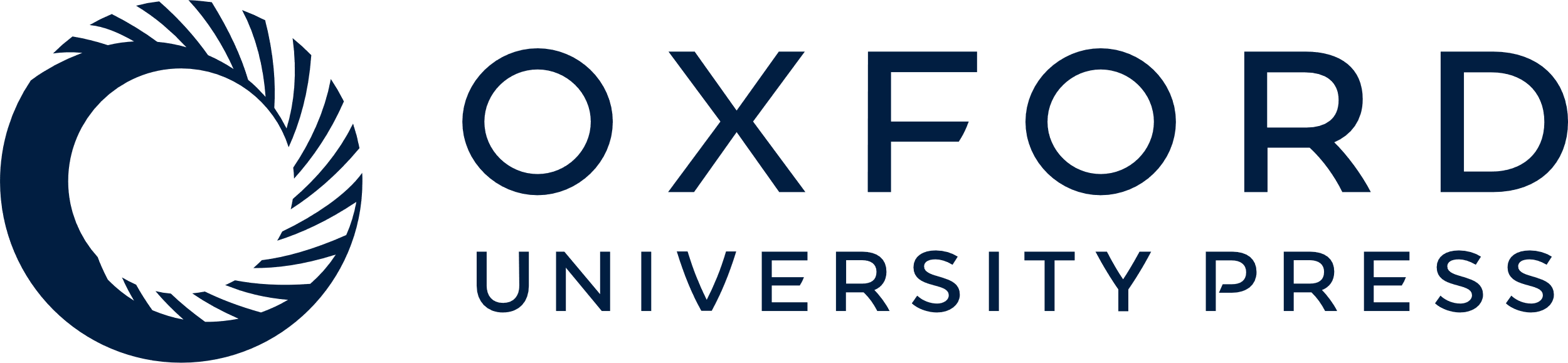 [Speaker Notes: Figure 2 Relative risk for the association between chocolate consumption and incident major cardiovascular disease. The solid line indicates the relative risk and the dashed lines the 95% confidence intervals as obtained by restricted cubic spline regression with knots placed at the 5th, 50th, and 95th percentile of the distribution of energy-adjusted chocolate intake. The reference was set at the median intake of ∼10 g/day. Adjustments were made according to the covariates in model C.


Unless provided in the caption above, the following copyright applies to the content of this slide: Published on behalf of the European Society of Cardiology. All rights reserved. © The Author 2010. For permissions please email: journals.permissions@oxfordjournals.org]